St Peter’s Parent Council
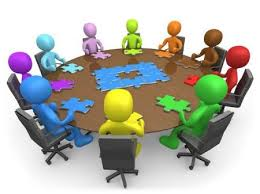 Annual General Meeting
15th September 2014
6.00 pm     Refreshments 
6.15 pm     Welcome and context for meeting
6.20 pm      Finance Update and Approval of Accounts
6.30 pm      Reports on 2013- 2014:
          Events
          Items funded by the Parent Council
          Parental Involvement
6.50 pm    Headteacher’s Report/ School Improvement Plan  
                   Question Time
7.05pm      The Year Ahead :
	Proposed Events 
	Aberdeen City Council Parent Forum and Key Dates 
   Election of officers
  Arranging meeting days and times
7.30pm 	Close of meeting
What do we mean by parental involvement?
Three elements:

Learning at home
          parents are the first and ongoing educators of their own children

Home/School Partnership   
           schools, parents and the community working together to educate children

Parent representation
           parents have an opportunity to have their views represented

Parental Involvement Act,  2007
What is the Parent Council?
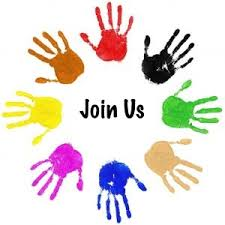 The St Peter’s Parent Council brings 
together parents, carers, school staff 
and other members of the school 
community to support the school.  

Its aims are:
to create a welcoming and inclusive school
to promote partnership
to have Gospel values at the heart of all we do
to identify and represent parents' views
to support our children's education in practical ways and fundraise
to apply for and obtain grants to support the school
Collaboration and representation
Finance Update and Approval of Accounts
Reports on 2013- 2014
  Events
          Items funded by the Parent Council
          Parental Involvement
Headteacher’s Report
Staff updates
Class composition
Playground
School estate
School Improvement Plan
Authority
New Learning and Teaching Policy
2. Our school
Parental involvement
Meeting learners’ needs - personal learning planning
Developing staff capacity
Pupil Voice
3. Working with other schools in our area
Raising attainment in numeracy
Question Time
Will St Peter’s get its own After School Club?
The Year Ahead
Proposed Events 

Aberdeen City Council Parent Forum and Key Dates 

Election of officers

Arranging meeting days and times
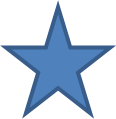